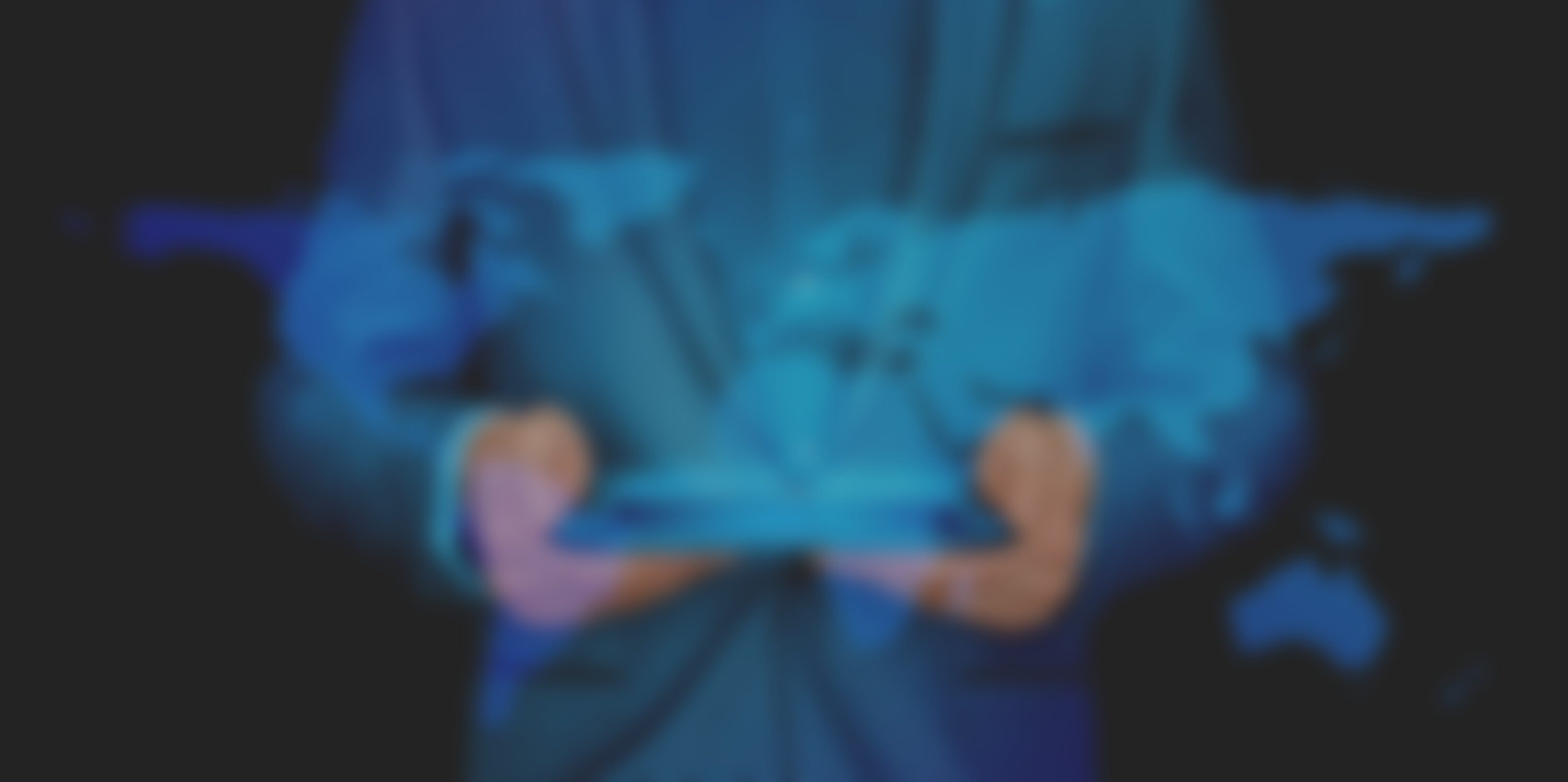 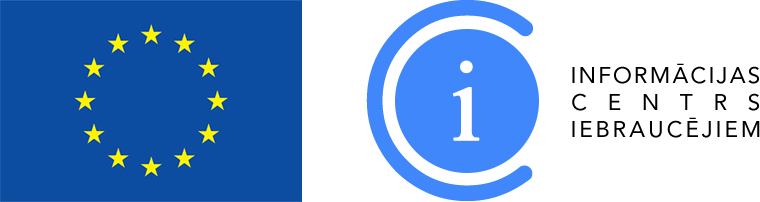 ONLINE KONFERENCE
ES ATGRIEŽOS LATGALĒ 
2019
Informācijas centrsiebraucējiem
27. novembris, Daugavpils
Par mums
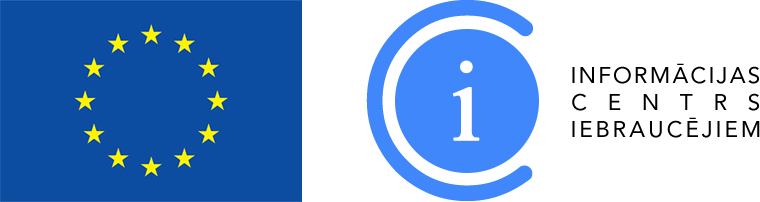 ICI kā vienas pieturas aģentūra darbu uzsāka 2016.gada 18.maijā

ICI darbojas Rīgā un četros Latvijas reģionu centros - Daugavpilī, Jelgavā, Cēsīs and Liepājā

Līdz 2019.gada 1.novembrim ICI ir sniedzis informāciju un atbalstu <4 000 iebraucēju, kuri ieradušies Latvijā no vairāk nekā 92 valstīm ārpus Eiropas Savienības

ICI darbību nodrošina un attīsta NVO “Patvērums “Drošā māja””

Finansē: Patvēruma, migrācijas un integrācijas fonds, līdzfinansē Eiropas Savienība
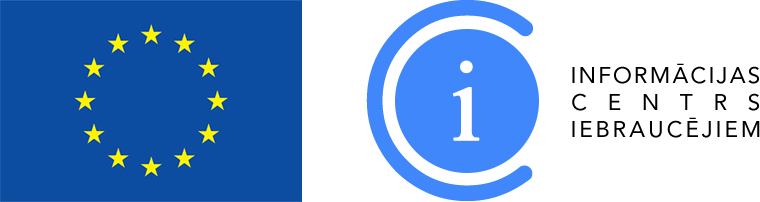 Mērķa grupas
Iebraucēji -trešo valstu pilsoņi

Speciālisti, kuri strādā ar iebraucējiem

Starpsektoriālā dialoga platforma
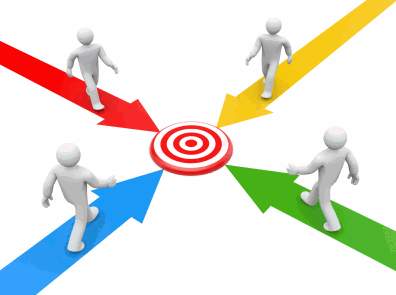 Konsultācijas
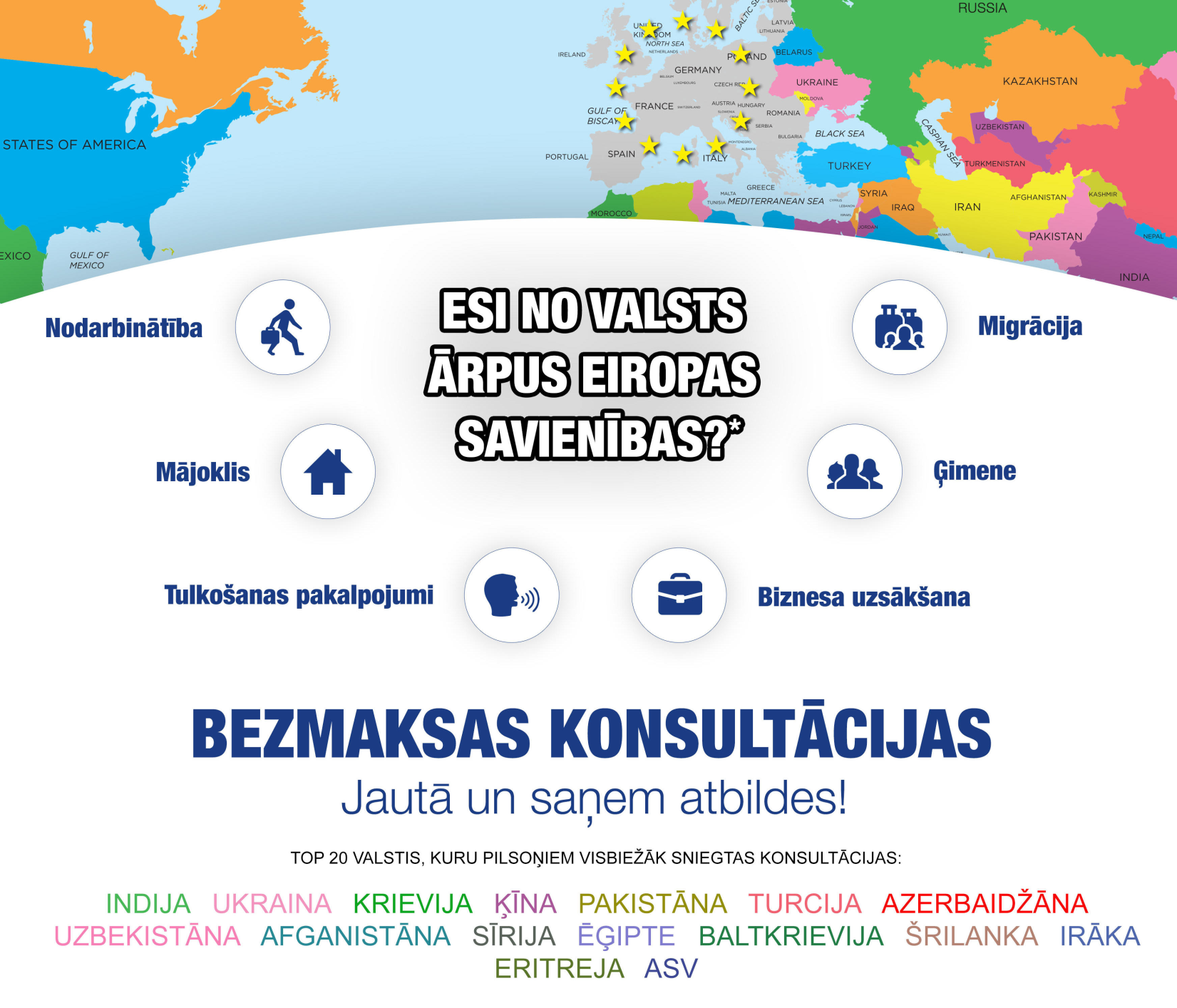 Pakalpojumi iebraucējiem
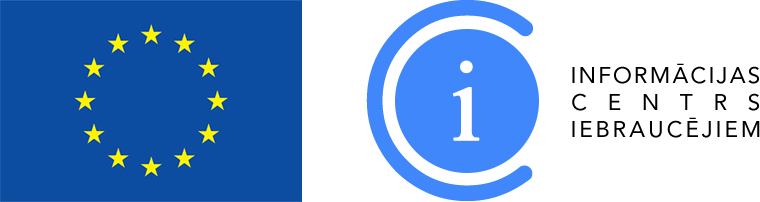 TOP 5 konsultāciju tēmas: 
Uzturēšanās atļaujas, nodarbinātība un biznesa iespējas Latvijā, veselības aprūpe, izglītība un ģimenes apvienošanas jautājumi

Tulkošanas pakalpojumi
Brīvprātīgais darbs
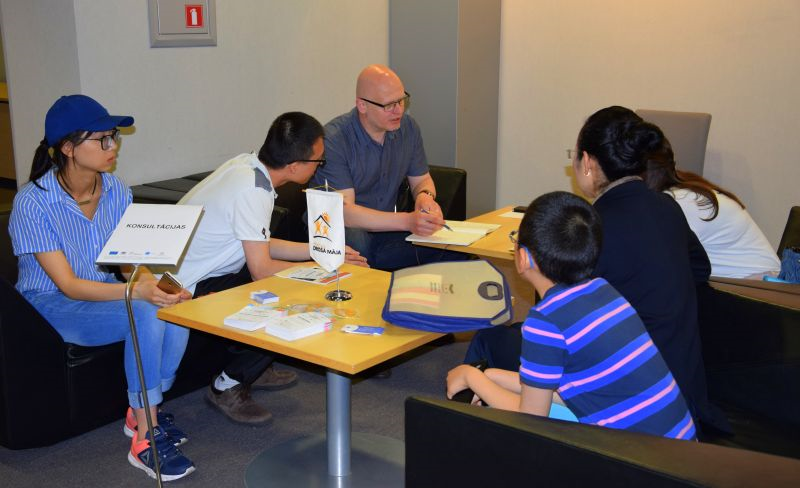 Tulkošanas pakalpojumi
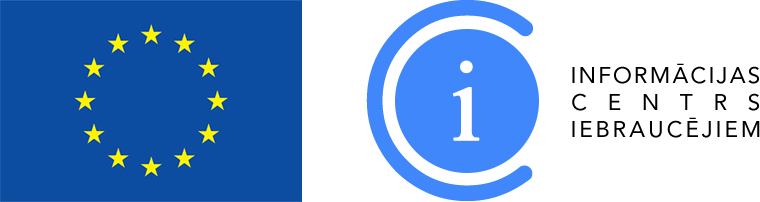 Lai nodrošinātu kvalitatīvu saziņu ar ICI klientiem, centrā kopš gada sākuma darbojas 29 tulki un/vai valodu zinātāji 

16 valodas: arābu, kurdu, dari, farsi, ķīniešu, spāņu, vjetnamiešu, turku, hindi, urdu, tigriņu, sorani, gruzīnu, bangladešas, tamilu un chakma
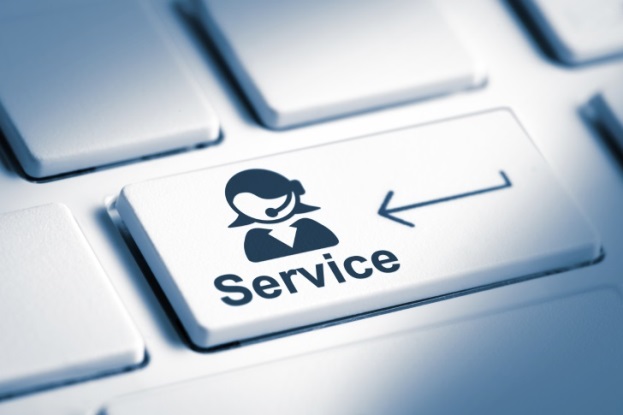 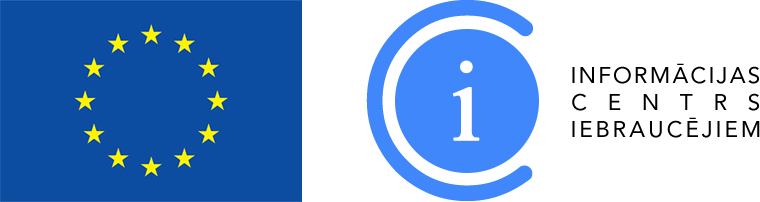 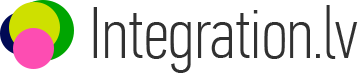 PALDIES PAR UZMANĪBU!